Diffusion, osmosis, and active transport
Jeopardy answer: What are three ways that a cell can exchange molecules with its environment?
[Speaker Notes: Over the last couple of days we have been looking at the overall picture of organelles and parts of a cell. Today we will look a little bit closer at one part of the cell, the cell membrane. What do we know about the cell membrane so far?]
Cell Membrane
“Cell’s skin” ( screen, gatekeeper)
Phospholipid bilayer – is selectively permeable
Lets food, water, 
nutrients in; keeps 
poisons out
In plants, just inside 
cell wall
In animals, 
the outer covering of the cell
[Speaker Notes: The cell membrane is called “selectively permeable” That means it is “picky” about the molecules it lets into and out of the cell. The cell membrane can control what goes in and out of the cell by using diffusion, osmosis and active transport.]
Diffusion
Diffusion is the process by which food molecules, oxygen, water, and other materials enter and leave a cell through the cell membrane.
Molecules moving through diffusion ALWAYS move down the concentration gradient – meaning from a higher concentration to a lower concentration.
Diffusion Link
[Speaker Notes: Diffusion is the movement of molecules from an area of high concentration to an area of low concentration. That means the molecules move down the concentration gradient. This is the easy way to move things across the cell membrane into or out of a cell. It’s like sledding downhill. Easy right! So whether or not molecules are able to diffuse across the cell membrane depends on the size and type of molecule. For example, small molecules or particles can cross over the membrane or through small pores in the membrane. Two examples are CO2 and O2.]
Osmosis
Osmosis is a special type of diffusion in which WATER passes into and out of the cell.
[Speaker Notes: Osmosis only deals with the movement of water across the cell membrane.]
Active Transport
An energy requiring process that can “carry” a substance into and out of a cell.
[Speaker Notes: Active transport is like the toll booth on the turnpike. A big protein that is in the cell membrane pumps certain substances across, for a fee of ATP (form of energy/money produced by the mitochondria). Anytime the cell uses active transport to pump substances in or out, it costs the cell ATP “money”. Very expensive. So the cell needs lots of glucose to make more ATP in the mitochondria. Active transport moves substances against the concentration gradient. It is like sledding uphill! Not so easy! How do you get up the hill at Ski Roundtop? It takes energy. Just like in the cell, it takes ATP.]
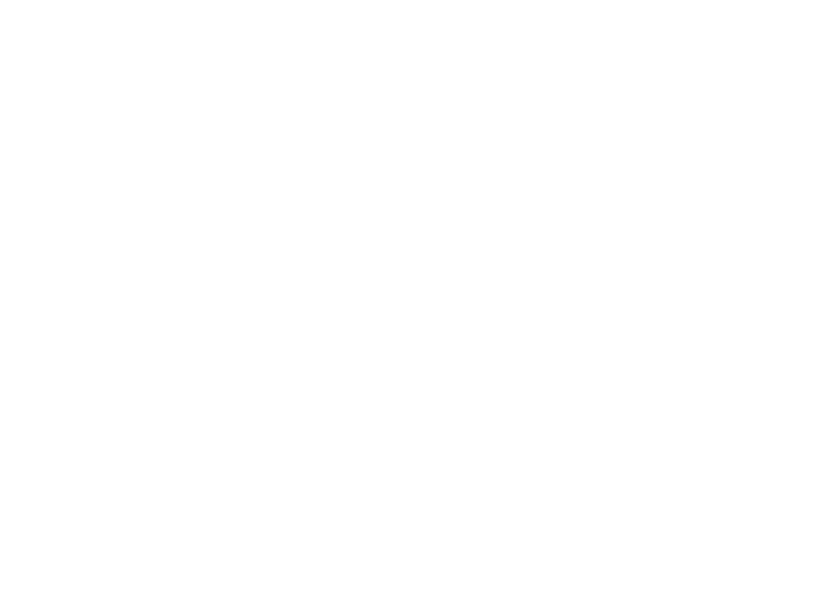 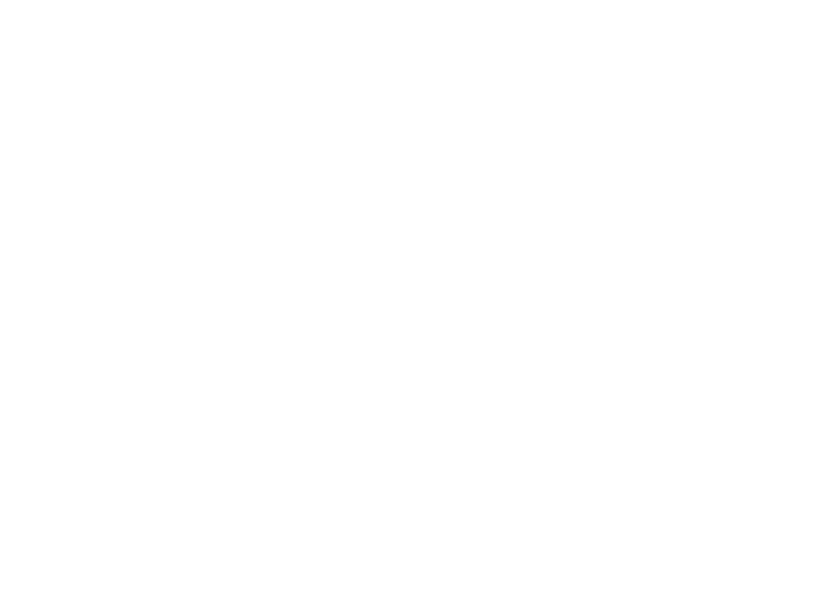